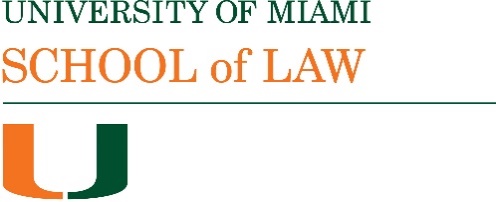 Bradley Business Associations 2020
Securities Regulation: Definition of a security
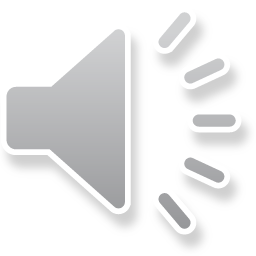 Securities law as a source of legal risk
CB p 412: securities laws as a source of legal malpractice claims.
Issues relating to securities law can arise even where those involved do not realize that what they are trying to do might involve something that would fall within the definition of a security.
Definitions are broad and capable of being applied flexibly to changing circumstances. Application of the rules depends on the facts of a particular case.
Fraud liability: fraud liability under the securities laws may be easier to establish than fraud liability under common law (e.g. liability for omissions).
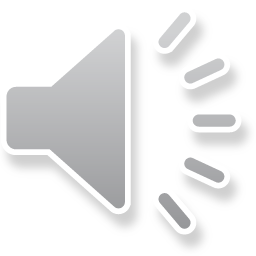 Securities Act 1933 §2(1) (15 USC §77(b))
The term “security” means any note, stock, treasury stock, security future, security-based swap, bond, debenture, evidence of indebtedness, certificate of interest or participation in any profit-sharing agreement, collateral-trust certificate, preorganization certificate or subscription, transferable share, investment contract, voting-trust certificate, certificate of deposit for a security, fractional undivided interest in oil, gas, or other mineral rights, any put, call, straddle, option, or privilege on any security, certificate of deposit, or group or index of securities (including any interest therein or based on the value thereof), or any put, call, straddle, option, or privilege entered into on a national securities exchange relating to foreign currency, or, in general, any interest or instrument commonly known as a “security”, or any certificate of interest or participation in, temporary or interim certificate for, receipt for, guarantee of, or warrant or right to subscribe to or purchase, any of the foregoing.
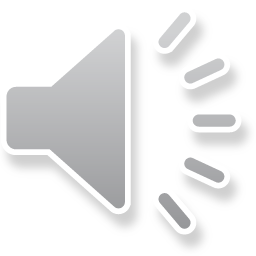 SEC v WJ Howey (US Supreme Court, 1946)
Howey, a Florida corporation, sold units in a citrus grove development to investors who also entered into service agreements under which another Howey company would possess and manage the land and pay profits to the investors.
Howey test: “an investment contract for purposes of the Securities Act means a contract, transaction or scheme whereby a person invests his money in a common enterprise and is led to expect profits solely from the efforts of the promoter or a third party …  It embodies a flexible rather than a static principle, one that is capable of adaptation to meet the countless and variable schemes devised by those who seek the use of the money of others on the promise of profits.”
Subsequently the idea of the efforts of others developed such that we focus on
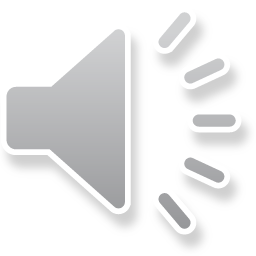 Robinson v Glynn (4th Cir. 2000)
Robinson (not a telecoms expert, but a wealthy businessman)  agreed to invest a lot of money in Geophone based on promises about a particular technology that does not seem to have worked. He brought a claim under §10(b) of the Securities Exchange Act of 1934 and Rule 10b-5.
The court decides he did not invest in a security under the statute. 
Robinson argued  his investment was in a security because it was either in stock or in an investment contract.
Both arguments fail. But note that the decision is based on the court’s assessment of the specific facts of this case.
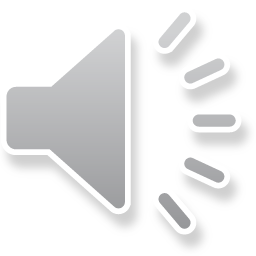 Robinson v Glynn: stock
The LLC membership interests Robinson bought are not called stock so we need to look at the characteristics of the interests.
CB p 417: the right to receive dividends on an apportionment of profits; negotiability; pledgeability; voting rights in proportion to the number of shares; capacity to appreciate in value. 
These interests are not like stock in a number of ways: the members did not share in proportion to their number of shares (Robinson was to get all of the net profits up to a certain amount and then there would be sharing in proportion to relative shares); interests were not freely negotiable (common in closely held businesses); pledge of interests would only affect distribution rights and not control rights. Even if voting rights were in proportion to ownership interests (disputed) the other characteristics are not like those of stock.
[NB United Housing v Forman (S Ct. 1975): an instrument denominated stock may not be treated as stock for the purposes of the definition of a security if the economic purposes of the transaction are not for investment]
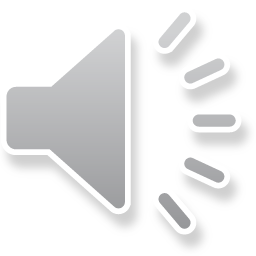 Robinson v Glynn: investment contract
With respect to the investment contract test under Howey (investment of money, common enterprise, profits from the efforts of others) the court says that Robinson was not a mere passive investor, and to treat the investment as a security would be to unjustifiably expand the scope of the securities laws by treating an ordinary commercial venture as an investment contract. 
The question was whether the investor was unable to exercise meaningful control over the investment: the economic reality is that Robinson was not a passive investor relying on the efforts of others but a knowledgeable executive actively protecting his interest and investment in the company.
Why is Robinson’s “control” after he invested relevant to claims that he was misled about what he was investing in? He had (unjustified) confidence in his own ability in business. Is the real issue that he is rich (i.e. not the sort of investor the securities laws are designed to protect)?
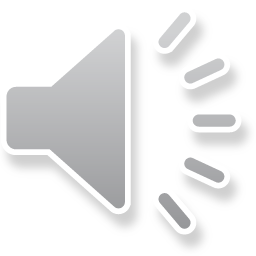 Does Robinson v Glynn mean that LLC membership interests are not securities? No
Contrast, e.g., US v Leonard (2nd Cir. 2008) which involved the sale of interests in 2 LLCs to finance the production and distribution of movies. Interests in the LLCs were called investment “units” and were priced at $10,000 each. Each sale of a unit generated a commission of 42-45% of the sale price, but the offering memoranda used to market interests reflected a rate no more than 20%. 
The facts of the case involve passive investors and some serious misleading of the investors.  Both factors are relevant to the question whether the investors need the protection of the federal securities laws.
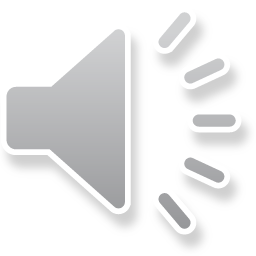 Some examples of securities schemes
SEC v Edwards (S Ct 2004) payphones were sold to the public and then leased back to the seller who promised purchasers a fixed rate of return of 14% per year; the money to pay this return came from new investors.
Multi-level marketing schemes (with a very detailed script).
Purchase of a painting, or an ostrich, or gold coins where the seller guarantees that you can re-sell it or sell the offspring at a profit.
Initial coin offerings.
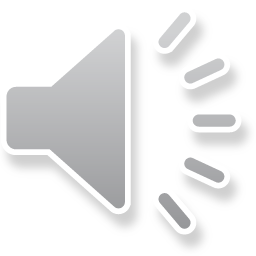